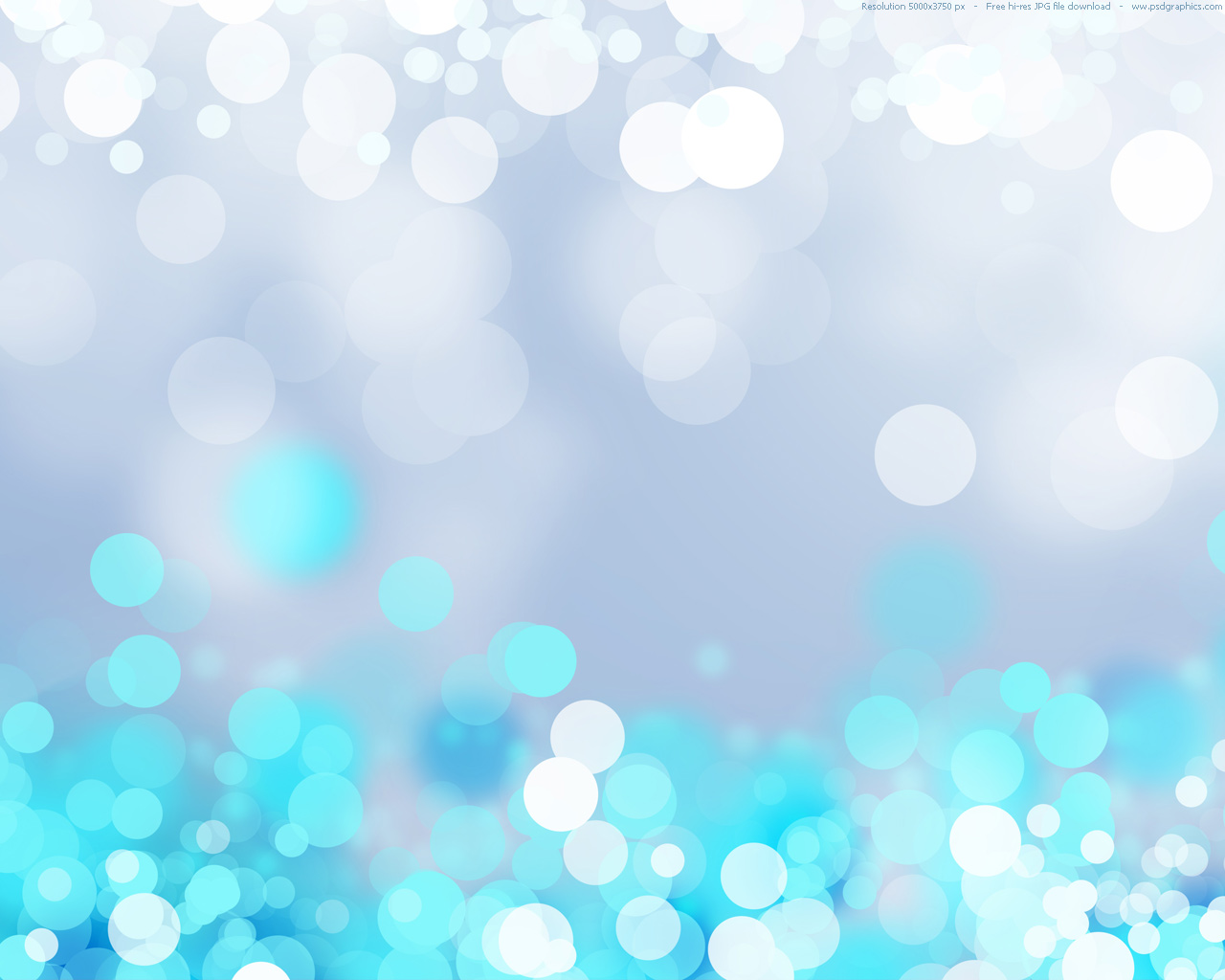 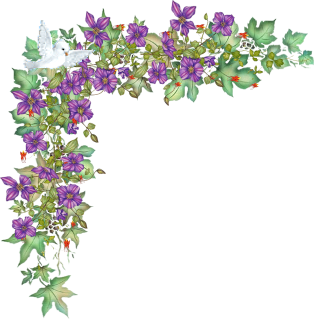 Развивающая предметно - пространственная среда.
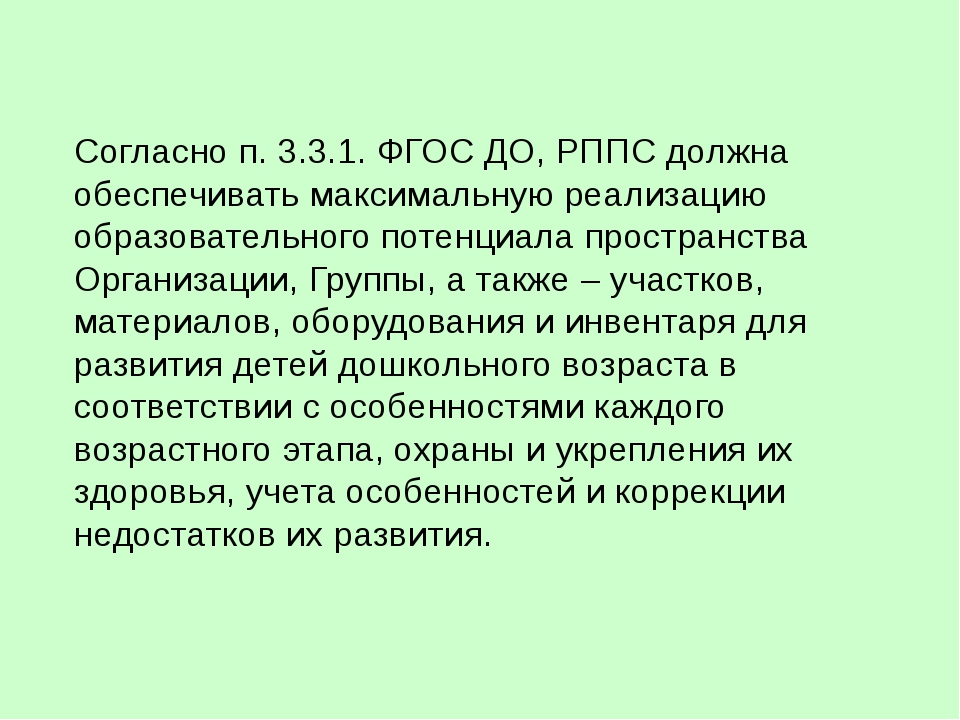 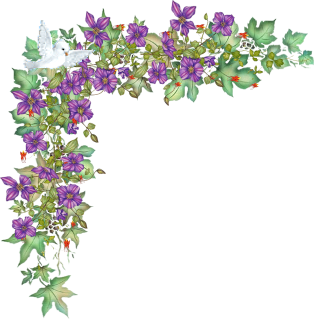 Центр познавательного развития
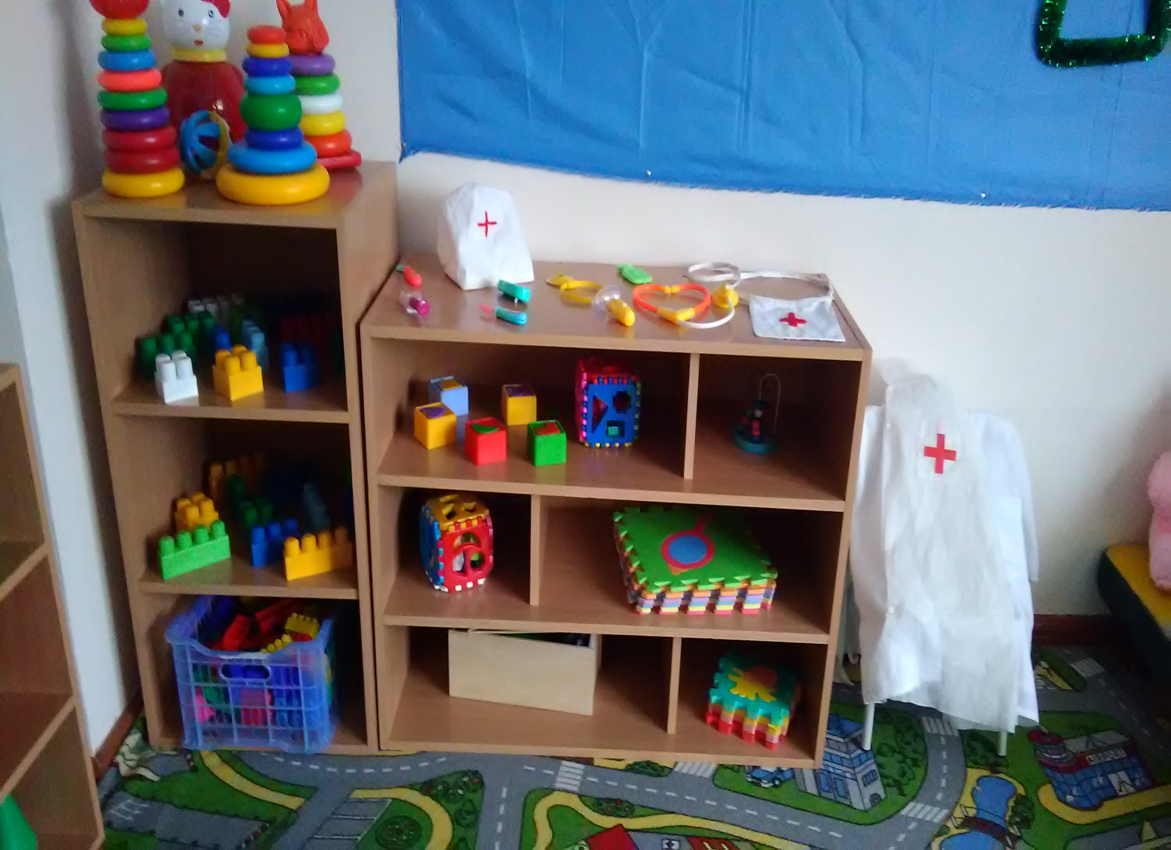 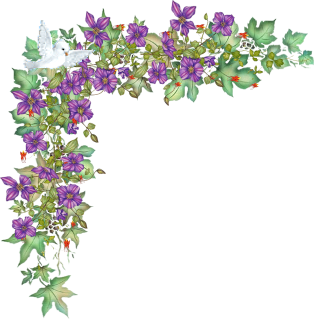 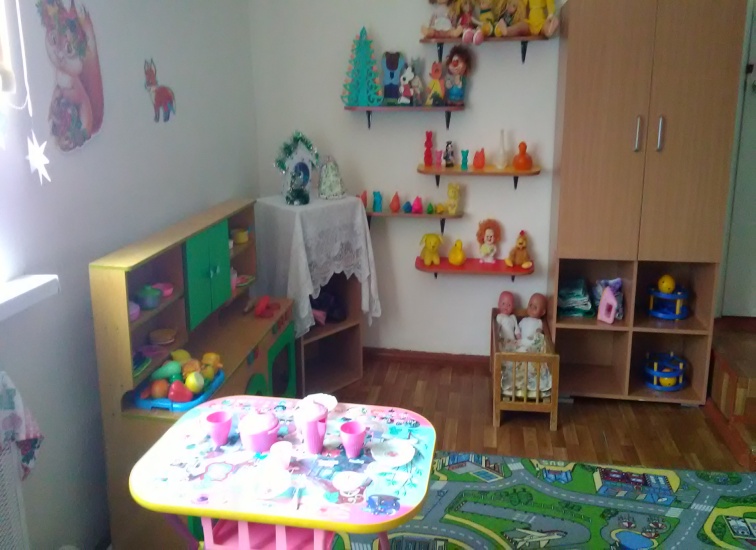 Центр сюжетно-ролевые игр
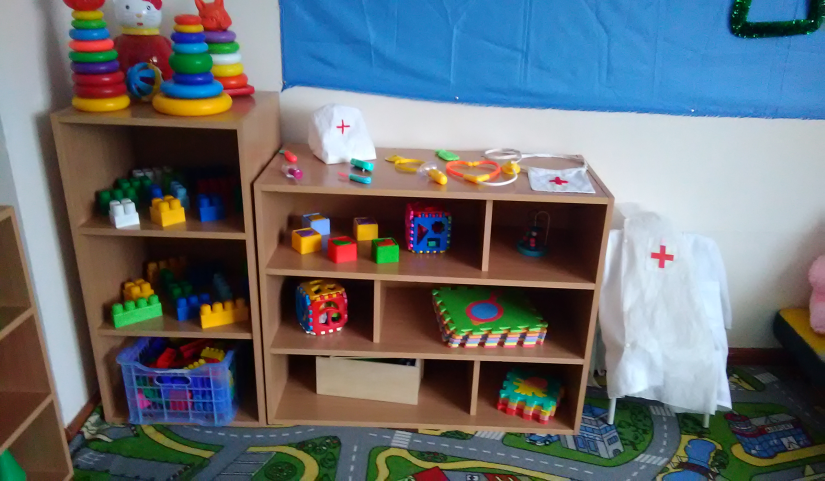 обогащение  социально- игрового опыта между детьми; развитие игровых умений.
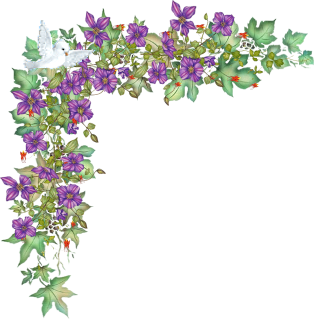 Центр конструирования и строительных игр
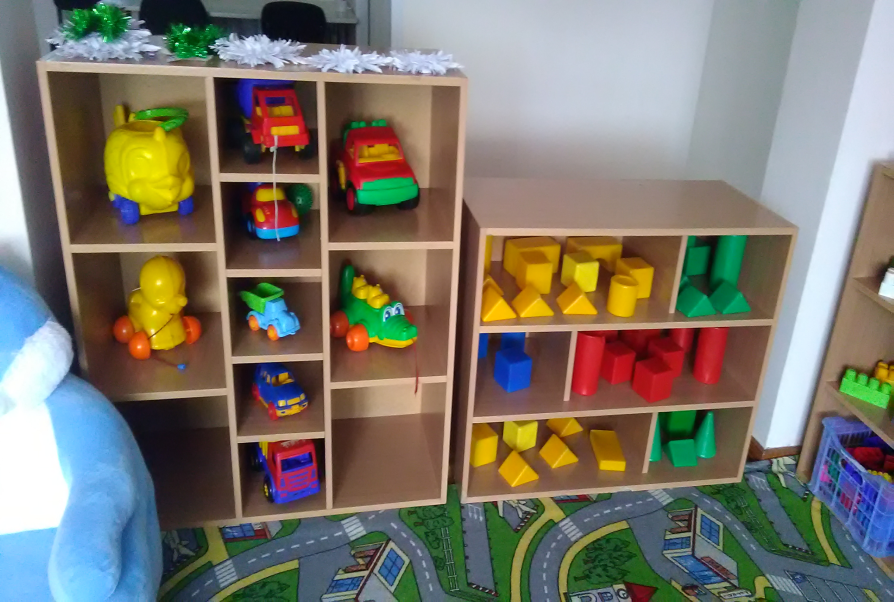 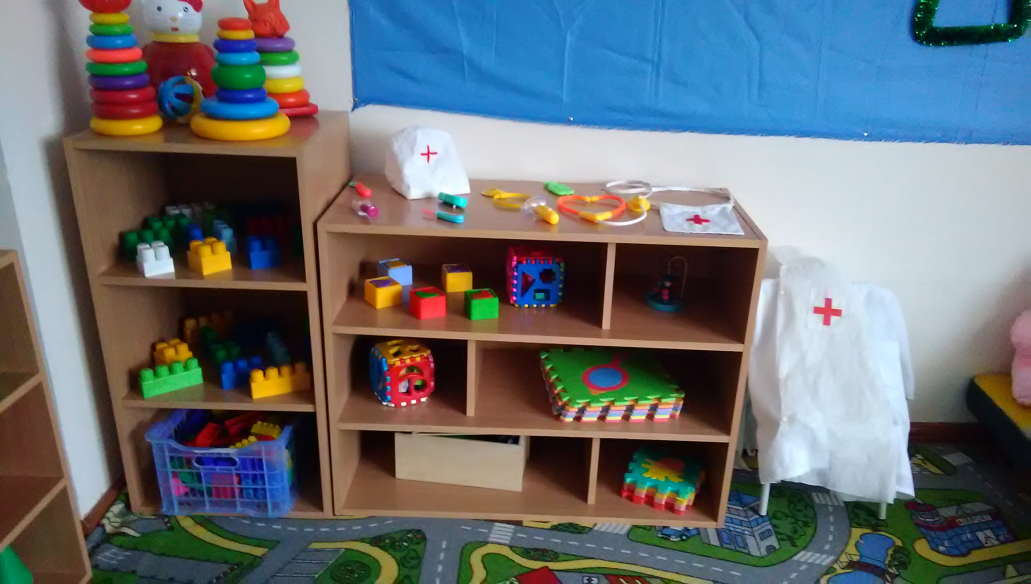 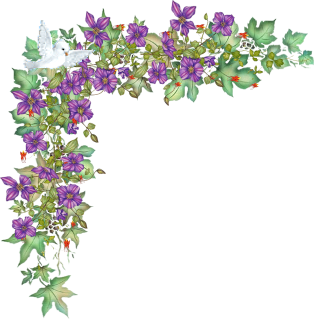 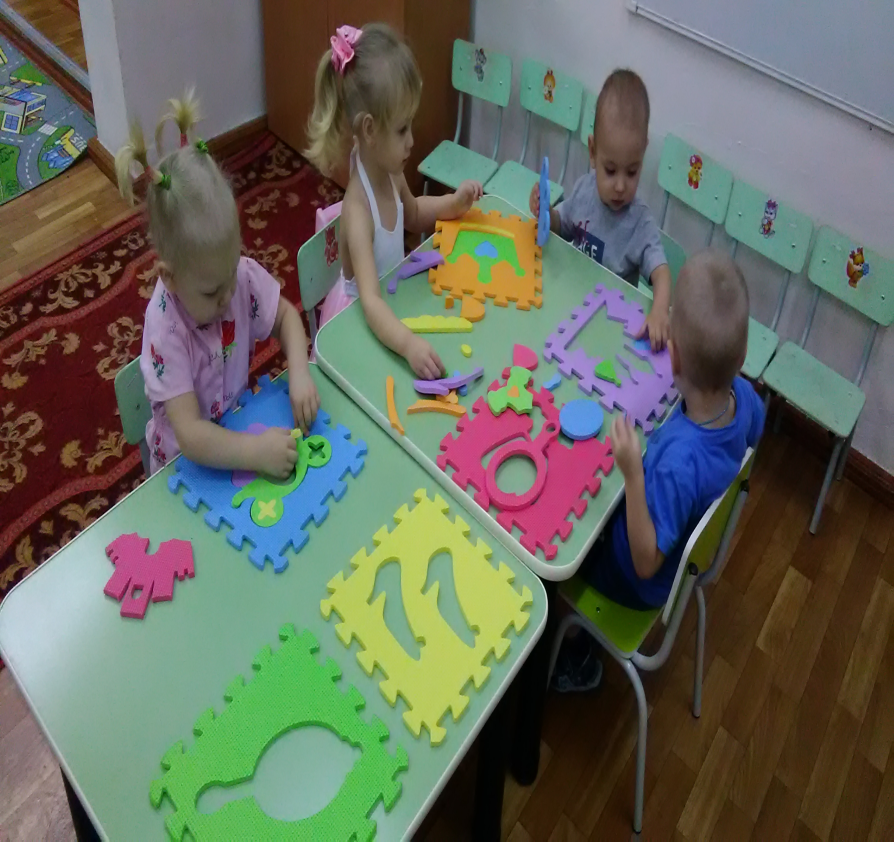 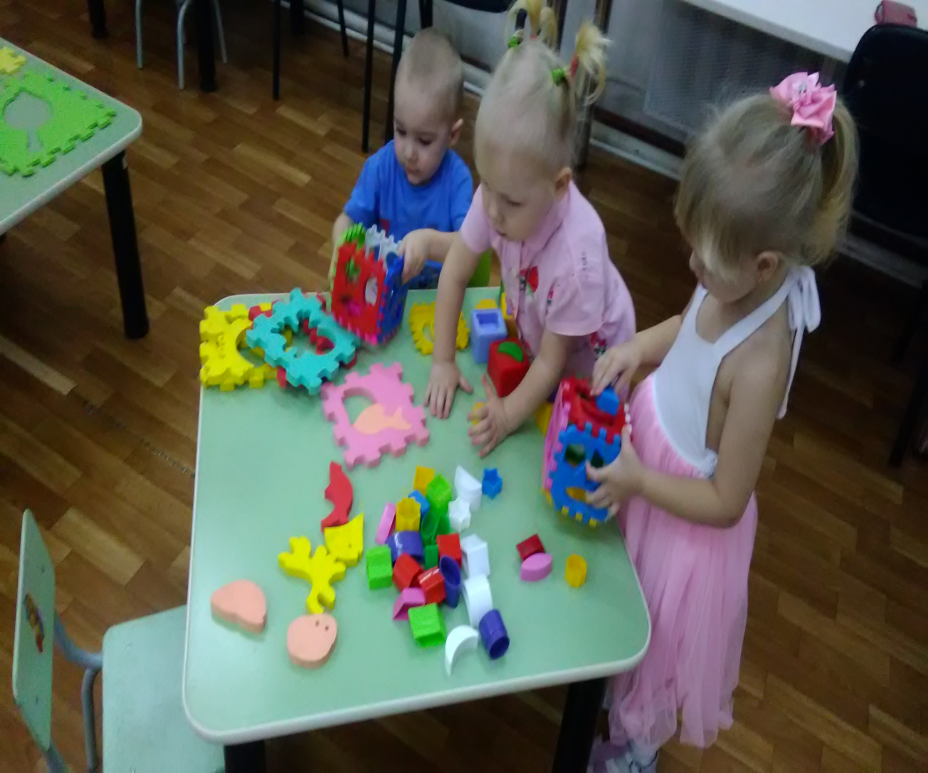 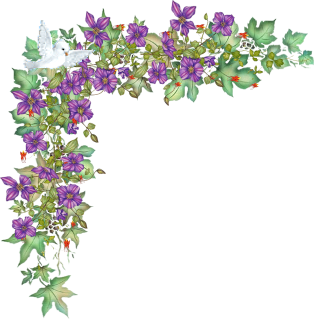 Центр   творчества
дидактические игры,  на развитие мышления,, «Здравствуй книга», «Материал и оборудование  для лепки, рисования, аппликации»
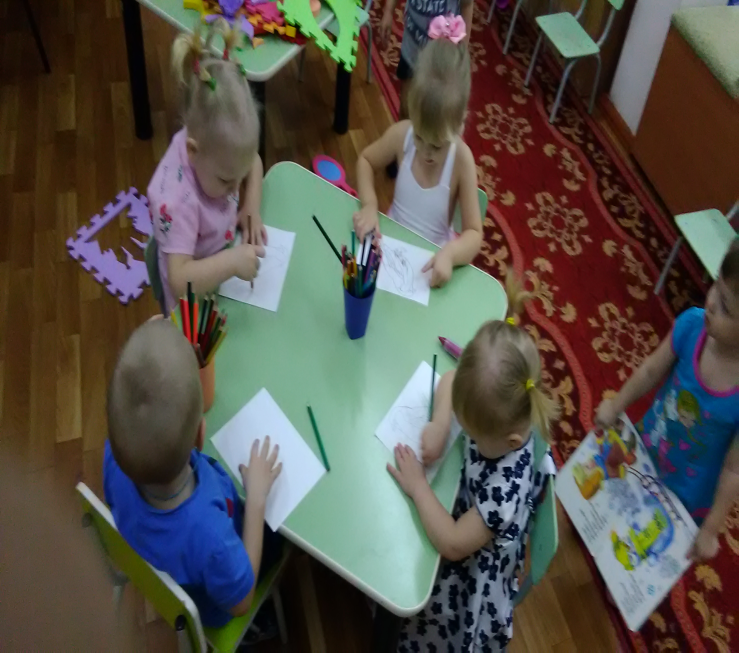 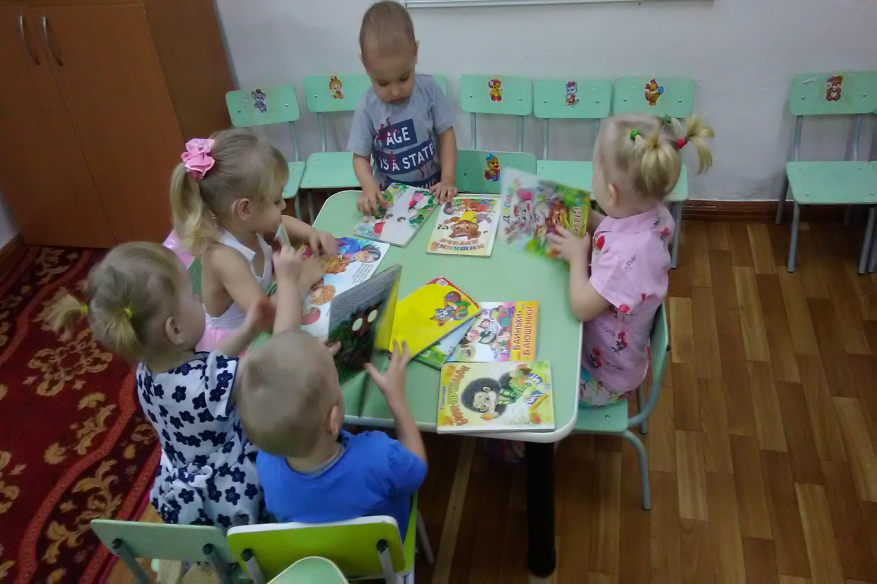 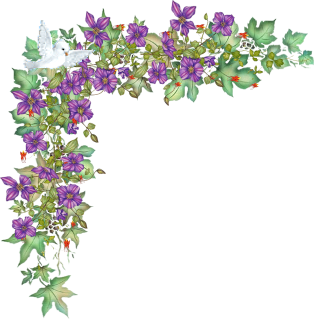 Центр  Отдыха
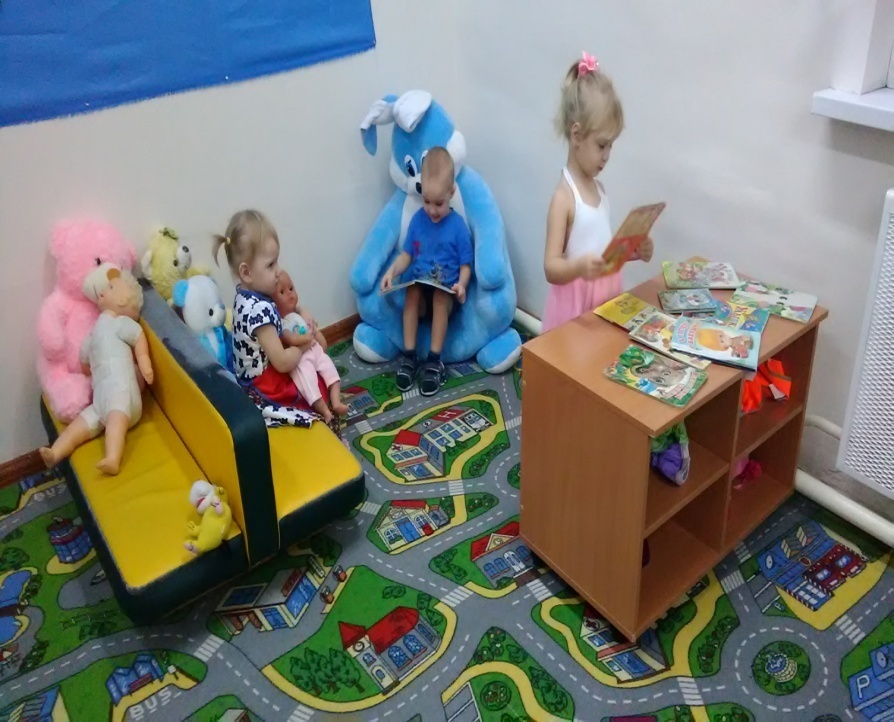 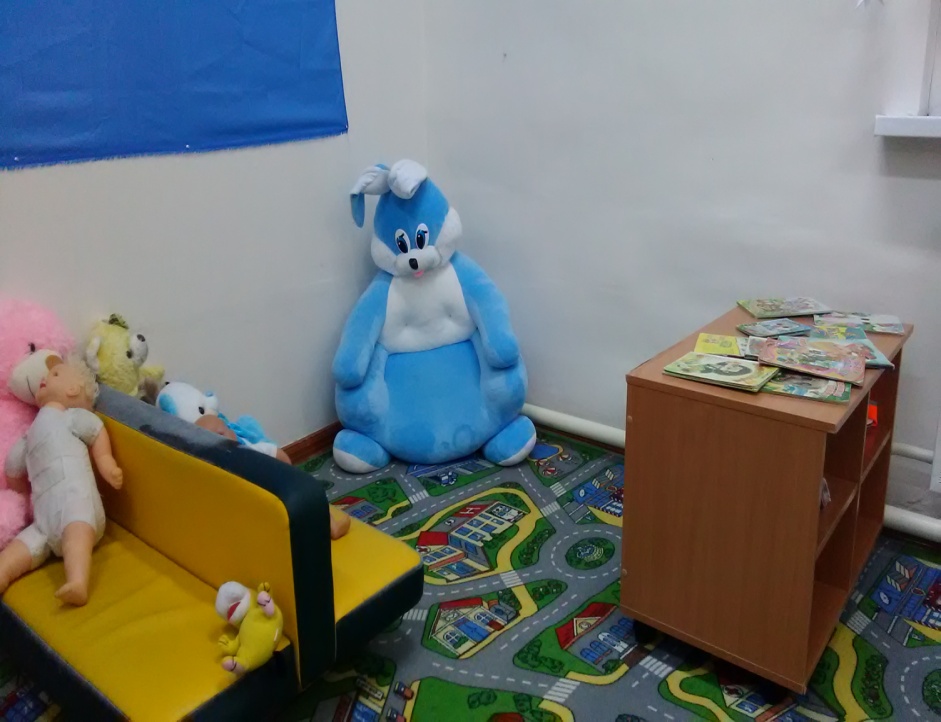